laura@lauramfoley.com
Lauramfoley.com
@LMFDesign
Facebook.com/LMFDesign
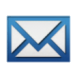 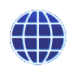 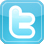 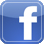 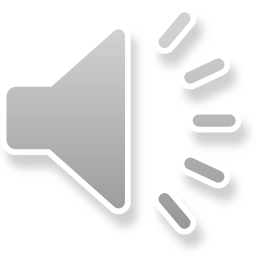